The Evolution of Training in the  National Weather Service
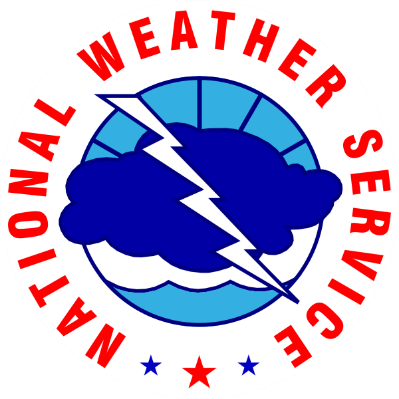 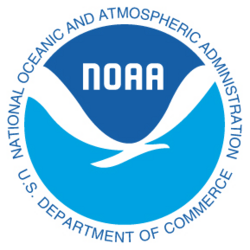 John E. Ogren
Chief Learning Officer
U.S. National Weather Service
[Speaker Notes: “The Evolution of Training in the National Weather Service”
John E. Ogren
Chief Learning Officer
U.S. National Oceanic and Atmospheric Administration (NOAA) / U.S. National Weather Service]
Agenda
Overview of the NWS Office of the Chief Learning Officer

Key drivers leading to training evolution

Concluding remarks
[Speaker Notes: Agenda for this session: 

First, I’ll overview the NWS Office of the Chief Learning Office and how it falls within the greater NWS structure. 

Next, I want to discuss three key drivers leading to training evolution. Those drivers are: 
 Competency Model for General Forecasters
 Impact-based Decision Support Services
 Preparing for a changing workforce

Lastly, I’d like to wrap up with a few concluding remarks.]
Headquarters Structure
CFO/CAO
Office of Assistant Administrator

AA
DAA
Office of the Chief of Staff
Enterprise Risk Management & Internal Audit Office
International Affairs
Assistant CIO
Office of the Chief Learning Officer
Office of Organizational Excellence
Office of Chief Operating Officer
Office of Planning & Programming for Service Delivery
[Speaker Notes: Here’s the overall headquarters structure of the National Weather Service. This structure became operational on April 1, 2015.]
Headquarters Structure
CFO/CAO
Office of Assistant Administrator

AA
DAA
Office of the Chief of Staff
Enterprise Risk Management & Internal Audit Office
International Affairs
Assistant CIO
Office of the Chief Learning Officer
Office of Organizational Excellence
Office of Chief Operating Officer
Office of Planning & Programming for Service Delivery
[Speaker Notes: You’ll see in this structure, the Office of the Chief Learning Officer falls directly under the Office of Assistant Administrator – which is the NWS Director.]
Office of the Learning Officer
[Speaker Notes: Within the NWS Office of the Chief Learning Officer, there are five divisions in addition to the front office staff. Each division focuses on different types of training; however, many times they have to work together to produce training as some topics cross divisional lines.]
3 Key Drivers
1. Competency Model for General Forecasters

2. Impact-based Decision Support Services

3. Preparing for a changing workforce
[Speaker Notes: There are really three key drivers that are leading to the evolution of training within the National Weather Service. 

Those are: 
The new competency model for general forecasters,
A shifted focus on impact-based decision support services, and
Preparing for a changing workforce.]
1. Competency Model: Dimensions
Info. mgmt., data collection, and quality control
5
4
1
3
2
Generation of forecasts, outlooks, watches and/or warnings
Collaborates and co-creates with colleagues to create impact,  leverages talents of other stakeholders and colleagues, develops ownership of individual work, and influences others. Effectively understands roles and responsibilities of position
Collects, analyzes, interprets, and applies data from environmental observational systems. Manages environmental data systems and uses applications for real time and/or historical data analysis
Diagnoses the environment to assess and adjust forecasts and issues appropriate outlooks, watches, warnings, and/or advisories within a collaborative inter-office framework
Develops trusted relationships, captures external needs, and provides actionable information and interpretative services to enable partners' decisions when weather, water, or climate has a direct impact on the protection of lives and livelihoods
Demonstrates expertise in the theory of weather, water and climate sciences, is up-to-date on latest scientific and technological developments, and provides science-based and technology-based solutions to operational challenges
Impact-based Decision Support Services
Management, teamwork and leadership
Integration of science and technology
[Speaker Notes: Looking first at the competency model. Through research, we’ve identified five dimensions that encompass the skills meteorologists need to develop as they progress through their careers.]
1. Competency Model: Competencies for Each Dimension
Info. mgmt., data collection, and quality control
5
4
1
3
2
Generation of forecasts, outlooks, watches and/or warnings
Developing and maintaining  scientific skillsets
Collecting data, observations, and information
Diagnosing the environment
Developing and maintaining trusted relationships
Exhibiting teamwork
Impact-based Decision Support Services
Managing information and ensuring quality control
Leading others
Developing and maintaining technical skillsets
Assessing and issuing scientifically-sound environmental forecasts
Understanding partner impacts and needs
Management, teamwork and leadership
Developing and issuing hazardous environmental information and alerts
Demonstrating situational awareness
Leveraging diversity and respecting others
Developing and delivering effective written and oral communication to link forecast information with decision making
Managing programs
Integration of science and technology
[Speaker Notes: For each of the dimensions, we’ve identified competencies the forecast should develop. Those competencies are the guidelines that we have to build our training around so the forecaster has the resources they need to grow in those competencies.]
1. Competency Model: Dimension 3 - IDSS
Info. mgmt., data collection, and quality control
5
4
1
3
2
Generation of forecasts, outlooks, watches and/or warnings
Competency: Understanding partner impacts and needs. Assess and evaluate partner impact thresholds and tailor decision support services accordingly to provide optimal support to partners
GS11
GS7
GS9
GS5
GS12
Impact-based Decision Support Services
With little to no supervision, assists in evaluating partner impact thresholds and needs working closely with partners
Under supervision, fosters opportunities to develop new decision support methodologies, services, and delivery mechanisms based on partner needs
Serves as a key resource to others with coaching, mentoring and training
Becomes familiar with existing partner impact thresholds and decision support best practices 
Under direct supervision, collects information on partner impacts for the office
Under direct supervision, applies entry-level skill to evaluate and understand partner impact thresholds and decision support needs
Becomes familiar with post-event impacts analysis process
Under close supervision, regularly applies intermediate-level skill to evaluate and understand partner impact thresholds and decision support needs
With regular assistance, participates in post-event impacts analyses
With assistance, assists in evaluating partner impact thresholds and needs working closely with partners
Regularly applies intermediate-level skill to evaluate and understand partner impact thresholds and decision support needs
Independently conducts post-event impacts analyses - Developing ability to serve as a key resource to others with coaching, mentoring and training
Management, teamwork and leadership
Integration of science and technology
[Speaker Notes: For example, let’s look at Dimension 3: Impact-based Decision Support Services or IDSS. 

As the forecaster progresses from the GS (General Schedule) Level 5 through the GS Level 12, they go from performing supervised tasks and becoming familiar with partners, to leading and supervising decision support efforts, researching and developing new methods, and essentially becoming an office expert in various aspects of decision support. 

I’d like to return to talk about decision support in a moment, but first I have a couple more statements on this competency model.]
1. Competency Model: Training Considerations
NWS must align training to support the GS 5-12 1340 Competency-Based Model
There are over 1800 meteorologists requiring training
NWS must provide training for each dimension, competency, and proficiency
Enhanced service and training consistency is key to improving NWS performance
Training must be effectively managed
NWS management must be actively engaged and trained on the new process
[Speaker Notes: With the new competency model, we have a lot of training considerations.

NWS must align training to support the forecaster Competency-Based Model

There are over 1800 meteorologists requiring training
Existing NWS training directly addresses about 60% of the proposed competencies
Training must directly reach each meteorologist
Training should evolve from “one-and-done” classes to a continuous learning mode including web-based modules, simulations, on the job training, etc.

The NWS must provide its meteorologists with training for each required dimension, competency, and proficiency
Each proficiency may have to address up to 11 service areas (e.g. public, winter, aviation, tropical, severe, marine, fire, climate, etc.)
NWS training has previously developed “Professional Competency Units (PCUs)” for these areas, but they will require realignment with this new competency-based model
		
Enhanced service and training consistency is a key to improving NWS performance, but must also rely on WFO and NCEP subject matter expertise to meet the increased training workload

Training must be effectively managed (i.e. accountable and trackable).

NWS management must be actively engaged and trained on the new process at the field office, Regional, and National levels]
2. IDSS PDS Information
Introduction to IDSS Course
For all NWS personnel

IDSS Baseline Training
For all operational NWS personnel 
PCU 1: IDSS/ICS Basics 
PCU 2: Partner-focused Support 
PCU 3: Effective Communication
Deployment Training
Optional for NWS Employees
PCU 4: Preparing for Deployment
PCU 5: Communicating During Deployment
PCU 6: Risk Assessment & Deployment Tools
PCU 7: Exercises & Evaluation

Optional for Deployment Enrichment
PCU 8: Deployment for Complex Incidents
PCU 9: Deployment Endorsements
[Speaker Notes: One of the dimensions from the competency model is Impact-based Decision Support Services – or IDSS. This is the second key driver that is leading to evolution of NWS training.

To prepare our workforce for decision support services, we’ve created a professional development series (PDS) that outlines training that will prepare the staff for IDSS. 

This professional development series begins with an introduction to IDSS course that all NWS personnel will take. Operational personnel will then move on to baseline IDSS training, which trains the staff on the basics of IDSS, how to provide partner-focused support, and how to provide effective communication. 

Any NWS personnel who wish to become Deployment-Ready, will move on to the second tier of training. This training will guide them through preparation before deployment, provide additional communication training, information about IDSS tools, and multiple opportunities for practice and exercises. 

Lastly, any deployment personnel who wish to enrich their expertise can take the final tier of training. This tier of training looks at complex incidents, including high-security events. It also provides specific training on deployment for each of the service areas such as aviation, hydrology, climate, tropical, etc.]
2. IDSS PDS: Professional Competency Units 1-3
Purpose
Provide a baseline set of skills and knowledge to enable effective IDSS performance
Developers
OCLO developed material internally, in coordination with field experts
Duration
Around 30 hours
[Speaker Notes: The first tier of training of all operational training covers baseline IDSS topics. This will enable operational employees to provide basic IDSS services from their office and guide them towards more effective partnerships. 

This is computer-based training, developed by our training staff in the Chief Learning Office. It was released in September of this year and total training time is about 30 hours.]
2. IDSS PDS: Professional Competency Units 4-7
Purpose
Provide skills needed for employees to become “Deployment-Ready”
Developers
OCLO will coordinate with field experts to create training material, including partner-based exercises
Duration
Around 118 hours
[Speaker Notes: Purpose: Meant to give operational employees wishing to become Deployment-Ready certified the skills to do so effectively utilizing online modules, local exercises, and IDSS Deployment Boot Camp. 

Developers: OCLO will coordinate with field experts to create training material for this tier. This includes creating partner-based exercises that will be conducted at local offices. 

Duration: Roughly 118 hours total 
Online Modules: 14 hours
In-residence Training: 50 hours
Local Exercises: 54 hours

Task Book: While working through PCUs, employees will also be completing a task book.

IDSS Boot Camp: Final “check” after training and task book are completed; attendance must be supported by supervisor.]
2. IDSS PDS: Deployment-Ready Process
In order to become Deployment-Ready, NWS personnel will:
Successfully complete PCUs 1-3
Successfully complete PCUs 4-7
Receive sign off from evaluator
Receive sign off from supervisor
Attend IDSS Deployment Boot Camp (residence course)
[Speaker Notes: As part of the Deployment Training process, NWS personnel will complete PCUs 1-3 and 4-7. He or she will also be evaluated based on a deployment task book and have to prove their skills. Once an NWS personnel receives a sign off from their evaluator and supervisor, the final step is to attend a resident course called “IDSS Deployment Boot Camp” which will put their skills to the test.]
3. Changing Workforce
The NWS expect surge of new hires as the population of the workforce ages. 

This surge will bring new training challenges due to different learning styles.

Expertise and local training resources will be reduced.
[Speaker Notes: Aging Workforce – New hires/New learning styles
 33.7% of current NWS full-time employees (FTEs) are retirement eligible by January 2020  (1416 out of 4202 FTEs)
56.8 % of current NWS FTEs are over 50 by January 2020 	(2386 out of 4202 FTEs)

Data Source: – MARS data 09/21/17

Expect surge of new hires.]
3. Changing Workforce: New Learning Style Solutions
[Speaker Notes: With a surge of new hires, there’s additional training considerations due to different learning styles: 
Mobile Learning – smartphones
Video instead of text
Shorter attention spans – multi-taskers
Peer-to-peer learning
Expect rapid changes in technology]
3. Changing Workforce: Reduce Resources Solutions
[Speaker Notes: Along with adapting for the new learning styles, we’ll need to adapt to account for less training resources in the field and less training time. 

Some solutions include: 

More Office of the Chief Learning Office instructors will visit field offices for local training. 
Modules will be shorter and more focused.
Training will move from “one and done” to continual learning.
More focus on pre and post-class learning to supplement resident training.
Streamline research-to-operations (R2O) working with NWS testbeds to train on new products and science infusion.]
Concluding Remarks
The NWS is evolving, so training needs to evolve too. 

The Competency Model and IDSS focus outlines need for skill-based training.

Our changing workforce will require changes to how we deliver and approach training for those skills.
[Speaker Notes: The NWS is evolving and taking on new challenges over the next few years. As always, training is critical to ensure we achieve the agency goals. With the new focus on the forecaster competency model and IDSS, we’ve laid out a path for the types of skills our workforce needs and therefore the type of training we need to deliver. These focuses come with additional challenges, however, as our workforce is also evolving. Given those challenges, the only solution is to evolve and change our methods when we deliver the training we need to move forward as an agency.]